أوراق عمل وحدة
يظهر معرفة ومهارة في التصميم والخياطة والنسيج
الدرس 15
حدد مكان وضع بكرات الخيط في الماكينة
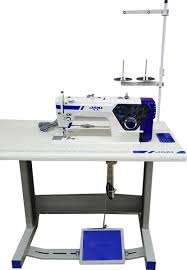